情報デザイン②
情報Ⅰ　Ｎｏ．１１
情報を伝えるためのデザインにはどんな工夫が必要だろう
【ＴＲＹ】　学校を紹介するペーパーの制作
制作条件
アサンプション国際の　食堂おすすめメニューベスト３
お昼ご飯は食堂で
１位　焼きたてパン
パンは食堂手作りの焼き立てパン。種類も豊富！
アサンプション国際の食堂は、焼き立てパンと日替わりのメニューが人気です。日替わりのメニューはお弁当と麺類の２種類で、毎日頼んでも飽きが来ないです。
　人気の食堂メニューの中でも個人的におすすめなメニューベスト３を紹介します。アサンプション国際に入学したら、ぜひ味わってみてください！！
２位　カレーライス
具は玉ねぎと少々の肉。でも味は病みつきになります
３位　月替わり麺類
富山ブラック、天理ラーメンなど月替わりで楽しみ！
情報科ってどんな教科？　　　　担当の先生にインタビュー
高校2年生で始めて習う情報科。情報科ってどんな教科でしょう。
情報科を担当する岡本先生に、教科についてインタビューしてみました。
なぜ情報科の先生に？
「もともとは社会科を教えていましたが、2002年に新しく情報科ができたときに『新しい科目って面白そう』と思って勉強して免許を取りました。」

情報科はどんな科目ですか？
「インターネットやスマートフォンなど身近なところに女王技術があります。その仕組みを知り、うまく活用して自分や社会の問題を解決する力を育てることが情報科の目標です」
授業で意識していることは？
「教科書に載っている内容を、できるだけわかりやすく、生徒にとって身近な例を使って話をするようにしています。といってもまだまだ勉強中ですが」

どんな生徒にそだってほしい？
「自分の知識をもとにしっかりと判断できる『賢い大人』に育ってほしいです。これは社会科でも情報科でも私が意識している目標です」
企画書を考えよう（要件定義）
制作のヒント
学校のことをあまり知らない人がターゲット
　→最初に簡単な説明（紹介文）が必要
スライドではなくポスター・配布物を作る
　→自分で読んでもらう内容＝文章で説明する
情報デザインの手法を意識する
　→可視化、レイアウトの原則、配色、ジャンプ率
具体的な内容が興味を引く
　→学校案内から一つ掘り下げた具体的な内容を
提出はGoogleClassroomで提出
【確認課題】　情報が伝わりにくいデザイン　または　情報デザインで解決できそうな課題　を探す
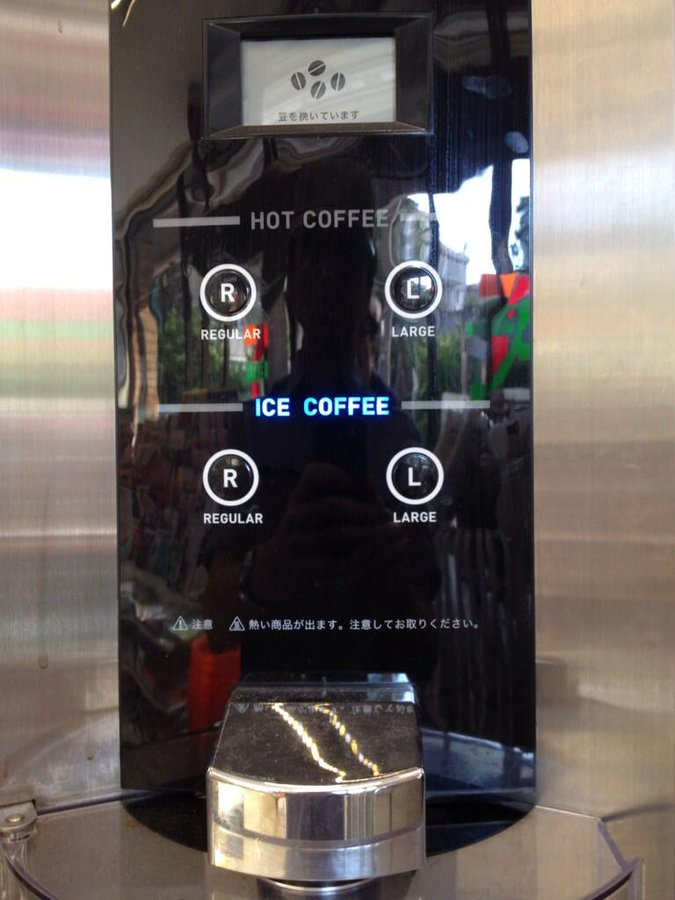 レギュラー
ラージ
【振り返り】
No１１で学んだこと、思ったこと、考えたことを箇条書きで３行書きましょう